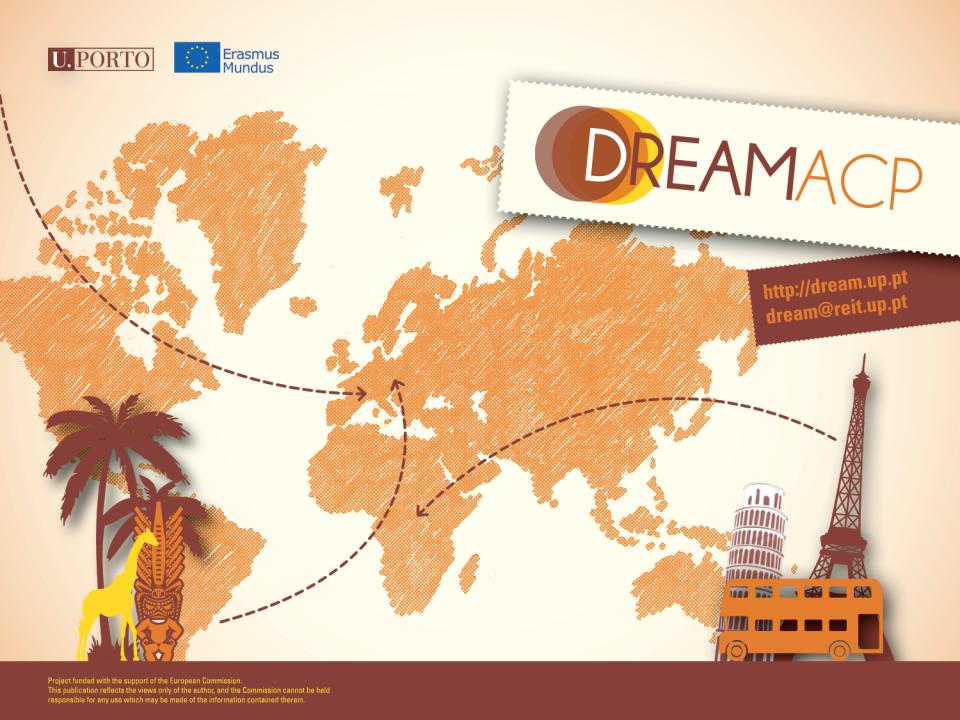 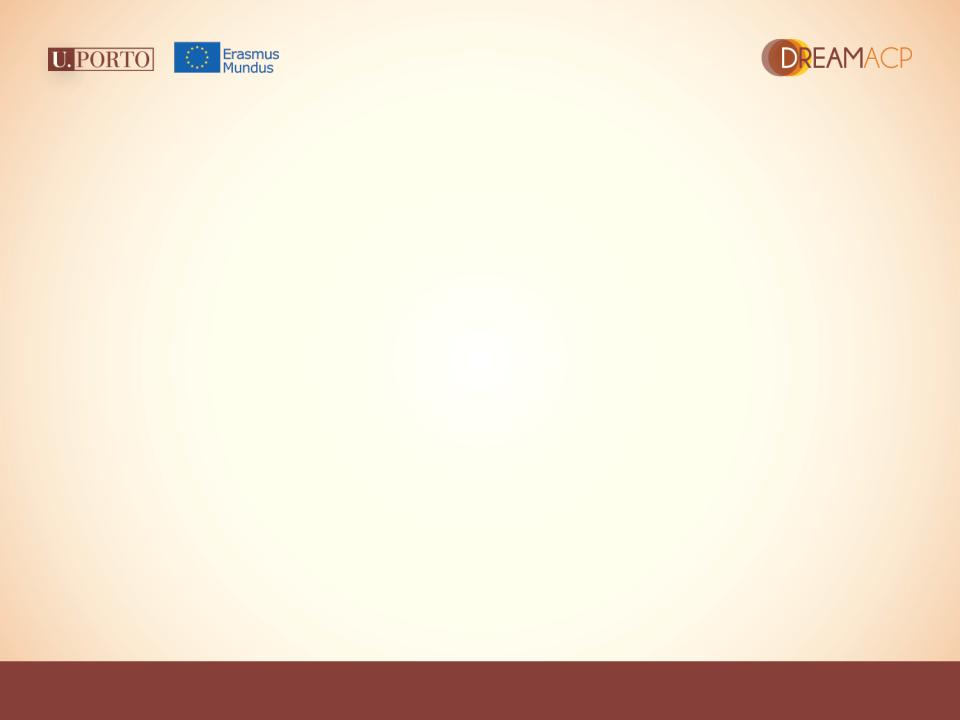 The Erasmus Mundus Programme
The Erasmus Mundus 2009-2013 Programme is a cooperation and mobility programme in the area of Higher Education, implemented by the Education, Audiovisual and Culture Executive Agency (EACEA). 
	
	In case of the Erasmus Mundus Action 2 – Strand 1 (EMA2 – STRAND 1), under which the DREAM Project is being developed, the management is carried out under the supervision of the Directorate General EuropeAid (DG Aidco).
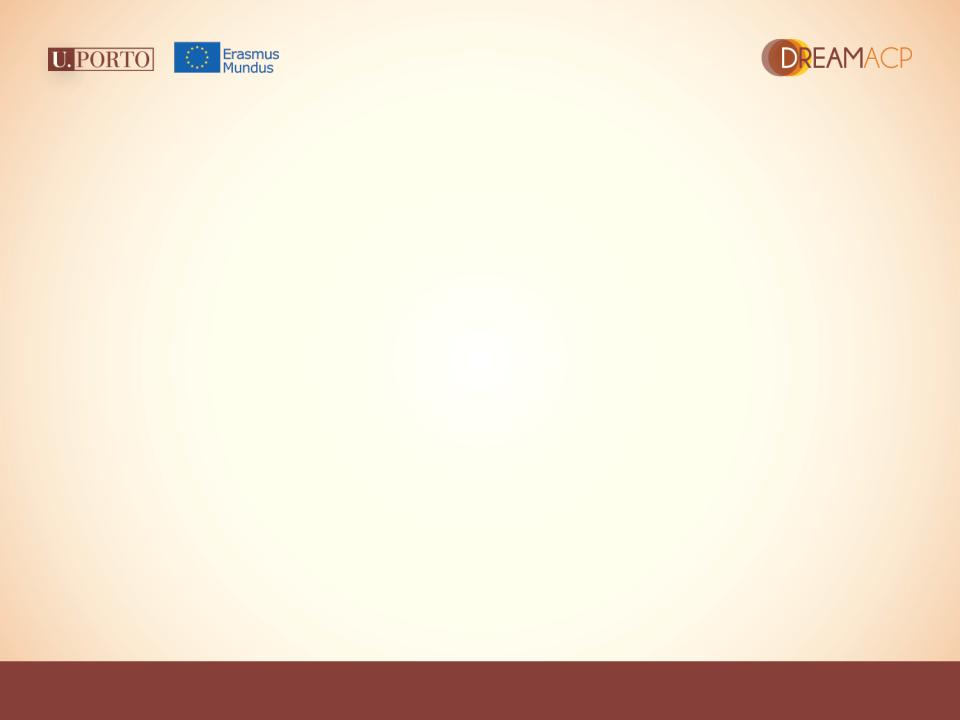 Goals of Erasmus Mundus Programme
EMA2 – STRAND 1 main goals are:
to promote the European Higher Education;
to encourage the reinforcement and improvement of students’ career perspectives;
to favor the intercultural understanding through the cooperation with third countries, in harmony with the EU external policy objectives, in order to contribute to the sustainable development of the third countries’ Higher Education.
This strand includes partnerships between European and third countries’ Higher Education Institutions, exchange and mobility in several Higher Education levels, and also a scholarship system.
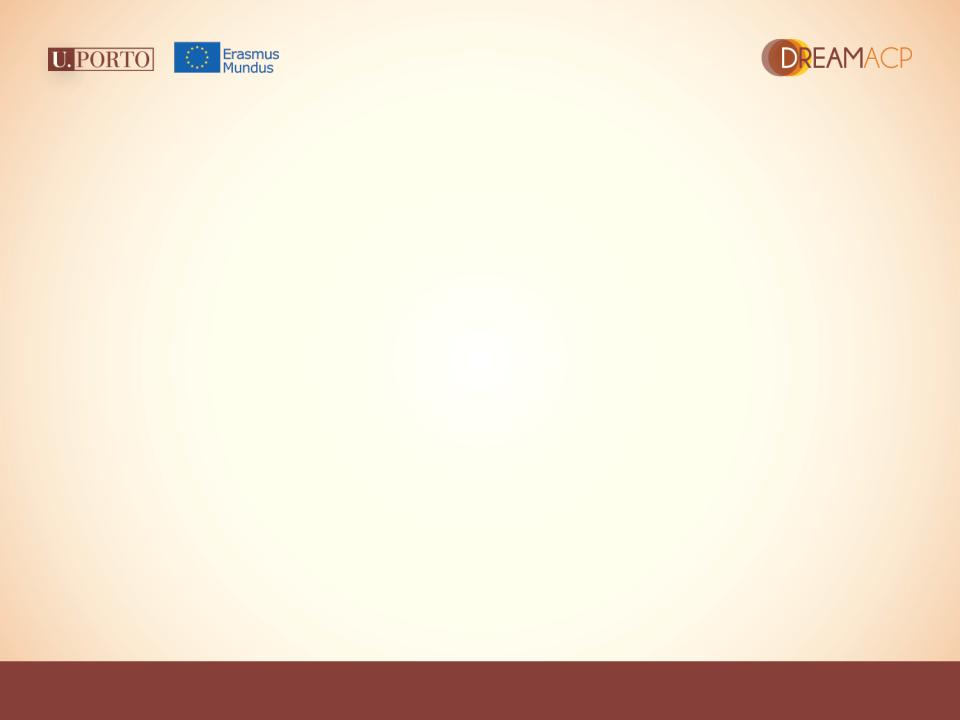 The DREAM Partnership
The DREAMConsortium comprises 8 European universities, 12 ACP Countries' Higher Education Institutions (HEIs) and 29 Associate Institutions. 

The project foresees 190 mobilities of: MASTER (degree and non-degree seeking); PhD (degree and non-degree seeking) and Staff (academic and administrative)

Mobility Flows: ACP » Europe and  Europe » ACP (only staff)
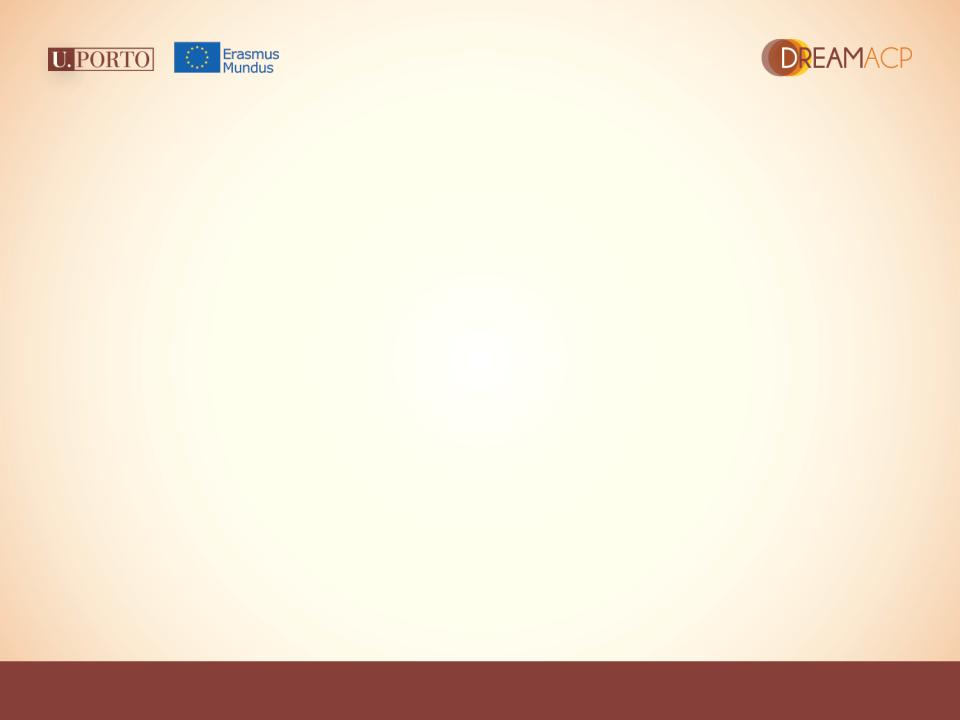 Partner Universities
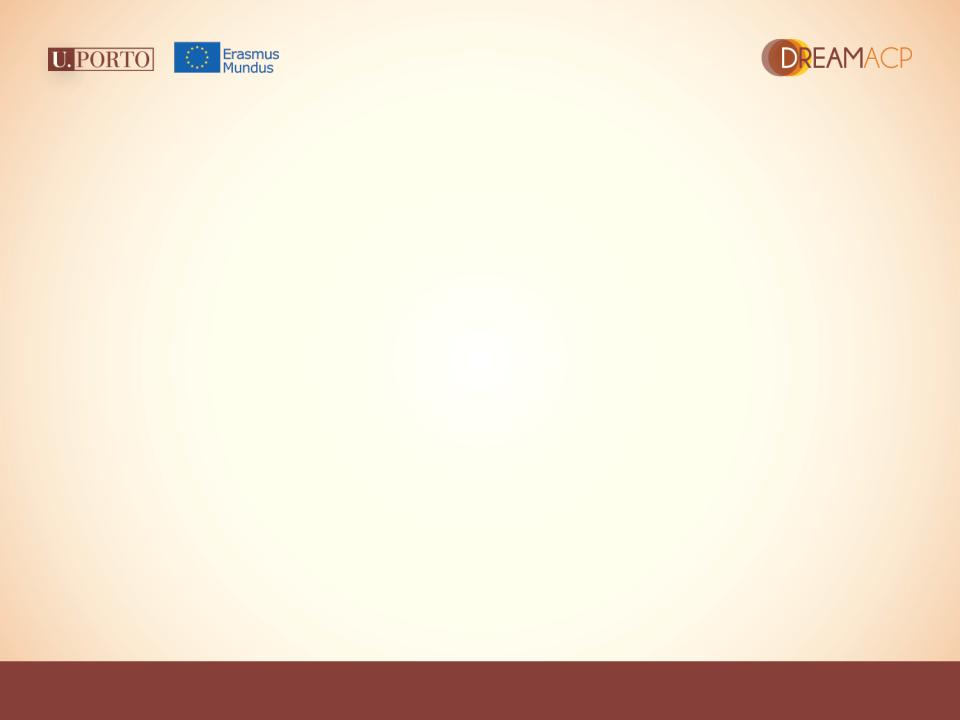 Partner Universities
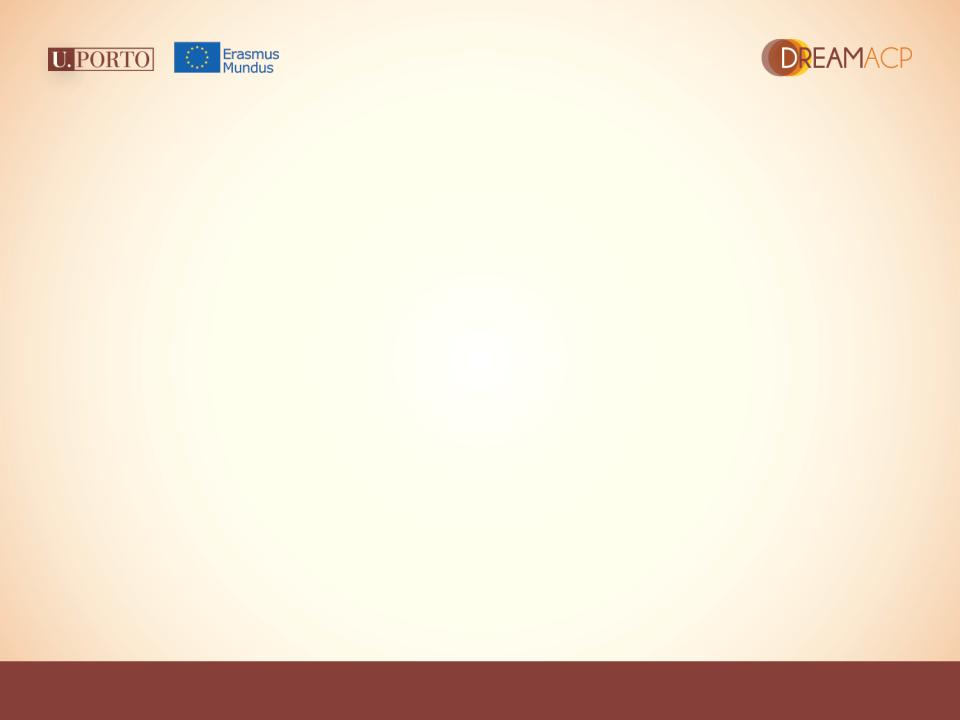 Associates
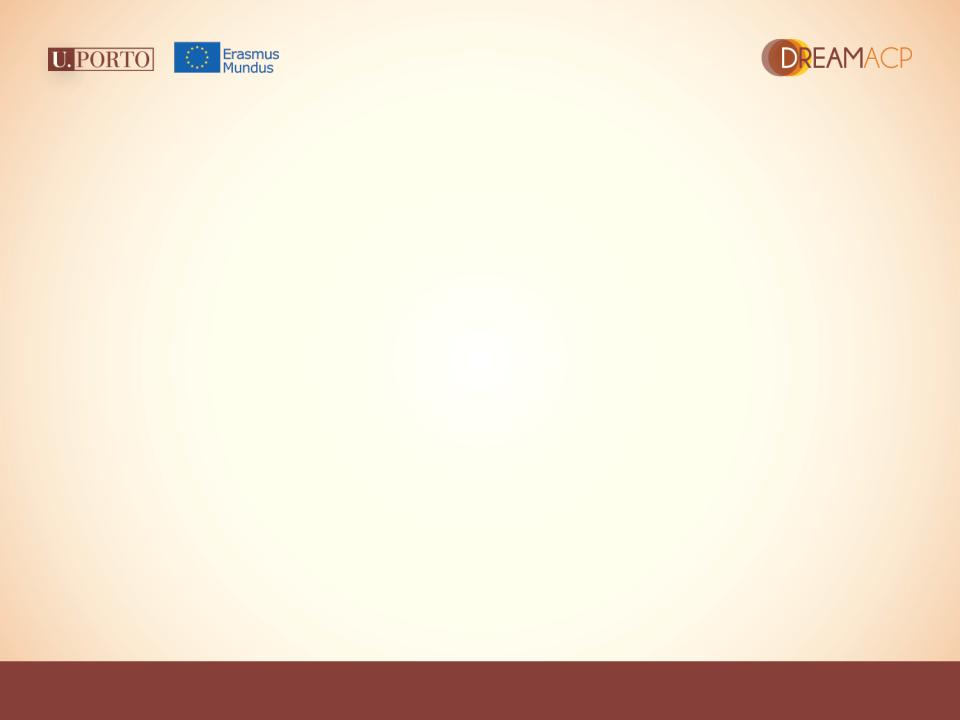 Associates
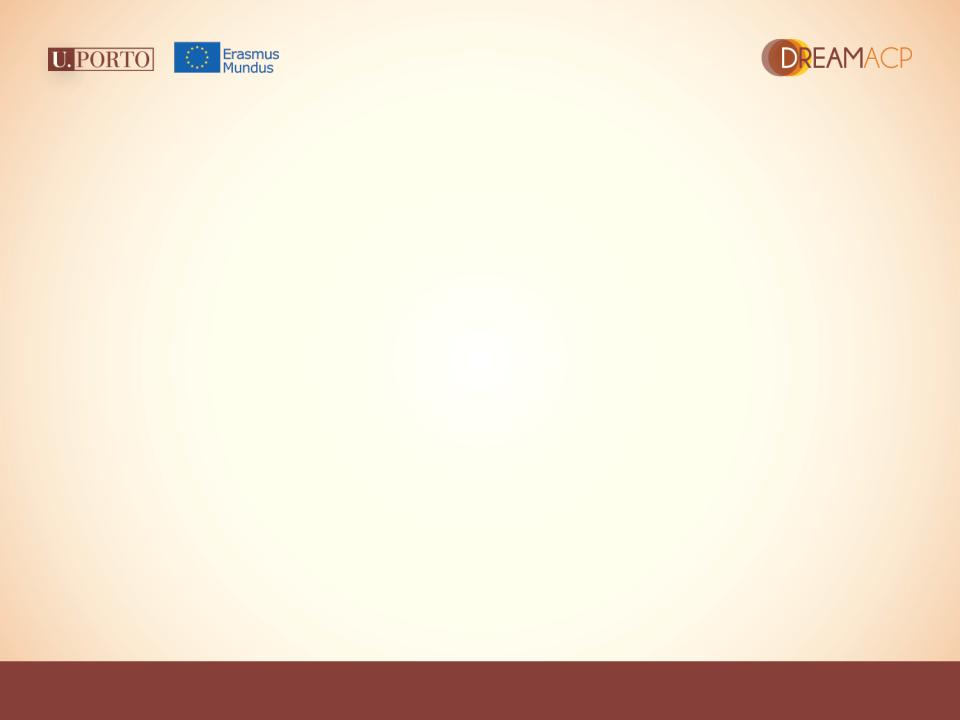 Associates
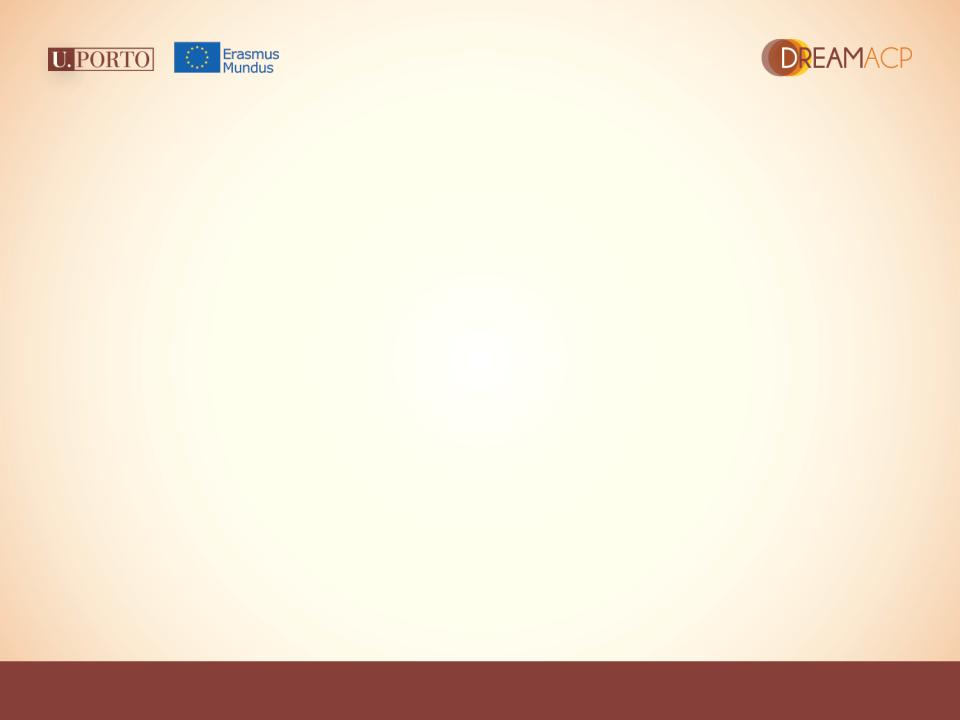 DREAM	Project
Project Coordination Teams at U.Porto and at UWI
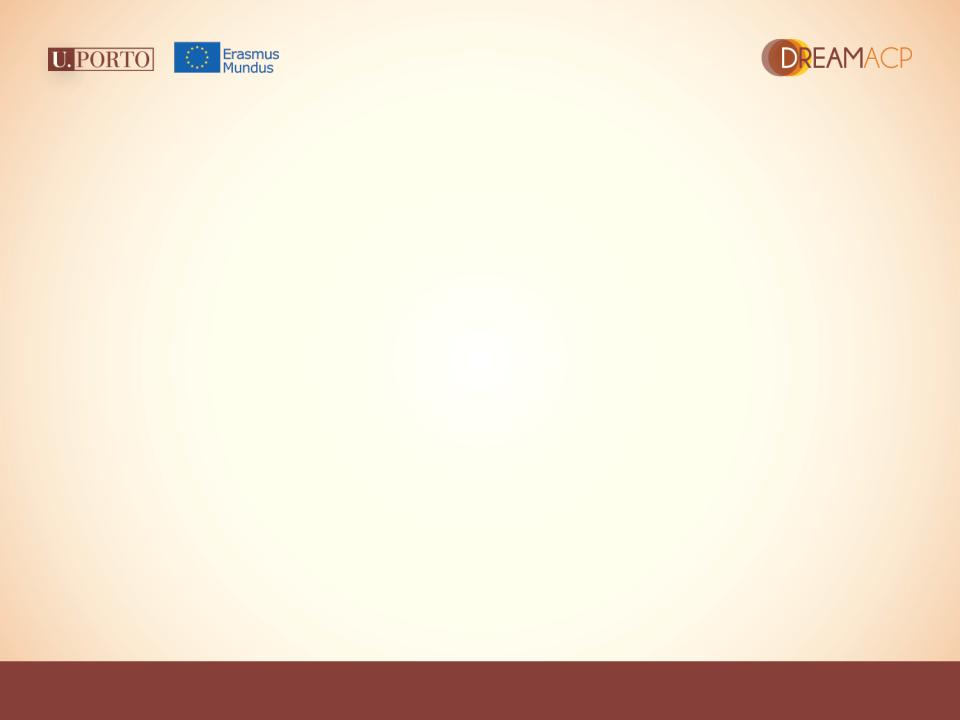 Who can apply?
Candidates  enrolled or having a formal link with a partner University at the time  of application.
In both cases candidates must have a formal support from the institution (support letter) in order to submit the application.
Target
Group 
I
Target
Group 
II
Candidates that are not enrolled or have a formal link with a partner University. 

It might be applicants who are registered at another institution of the ACP eligible countries; alumni from a partner University but are not currently enrolled.
All applicants are advised to have the formal support of the institution (through formal letter of support) to submit the application.
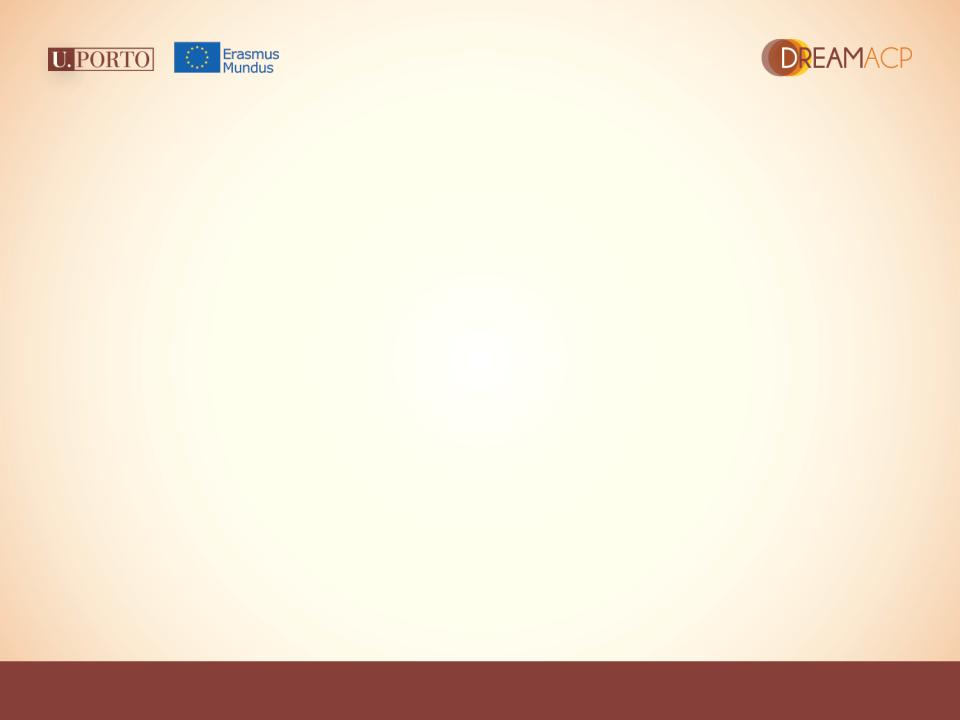 Who can apply?
Target
Group 
III
Candidates in a particularly vulnerable situation for social and political reasons. 

For example: having a refugee status or asylum beneficiaries; have been the object of unjustified expulsion from university on racial, ethnic, religious, political, gender or sexual inclination; belonging to an indigenous population targeted by a specific national policy; IDPs (Internally Displaced Persons).
For TG III, Full Master scholarships are the only available
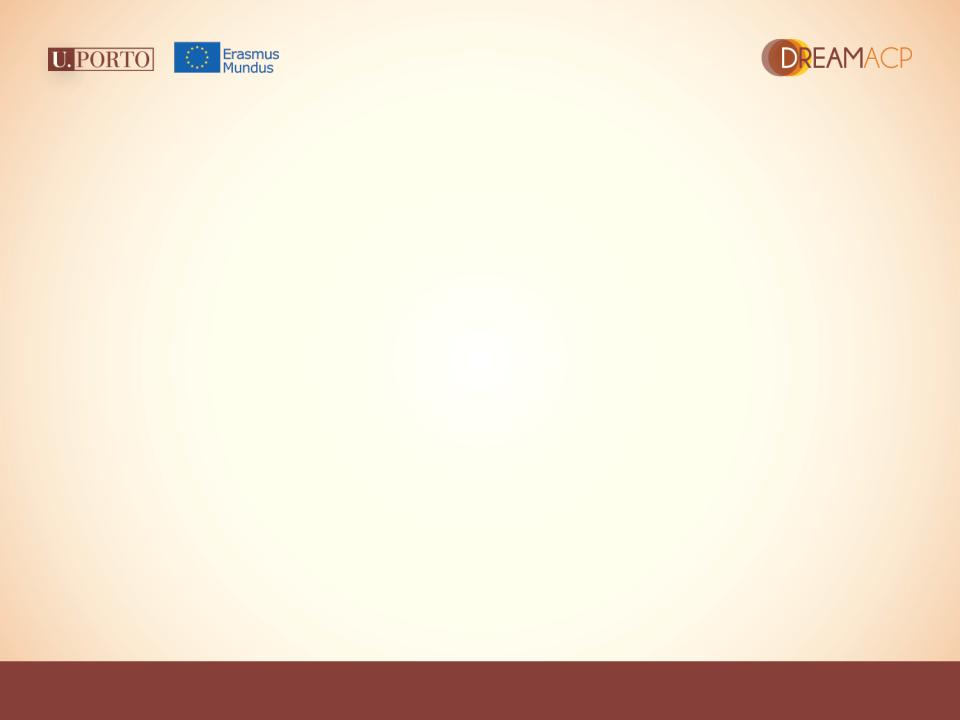 Who can apply?
Eligibility criteria for all types of mobility:
Must be a national of one of the eligible ACP countries; 
Must have not resided nor have carried out their main activity (studies, work, etc) for more than a total of 12 months over the last five years in any of the eligible European countries at the time of submitting their application to the partnership; 
Must have not benefited in the past from an Erasmus Mundus scholarship for the same type of mobility; 
Must have sufficient knowledge of the language of the courses or of one of the languages currently spoken in the hosting countries; 
Must respect the specific and additional criteria applicable to each type of mobility (master, doctorate, academic and administrative staff).
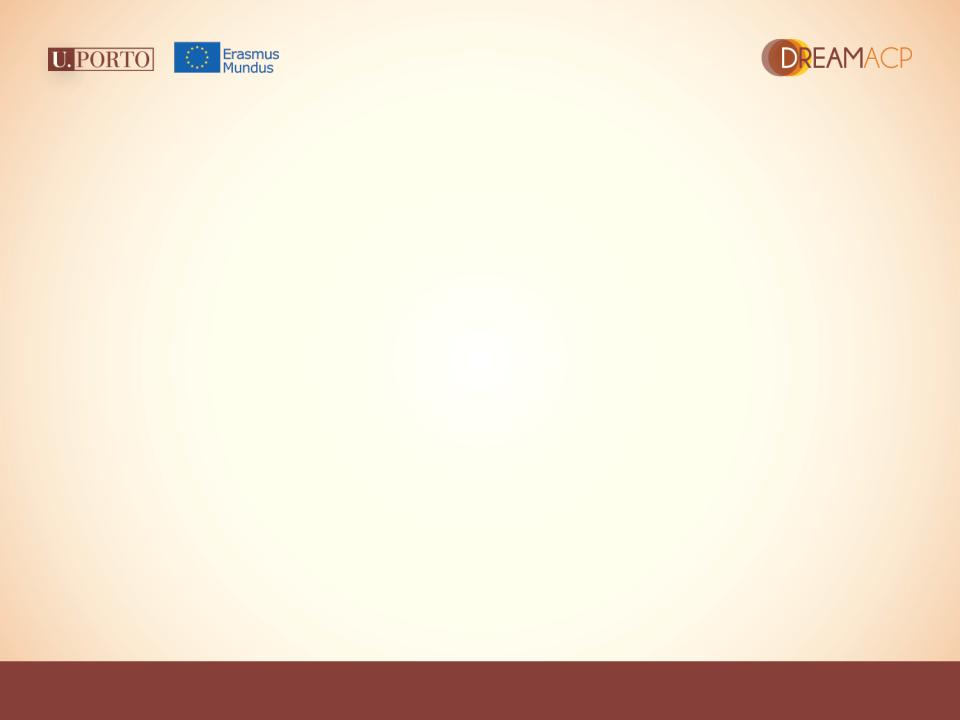 Who can apply?
Specific eligibility criteria:

Master (full) (ACP countries > EU)Must have already completed their Bachelor's course at an institution from an eligible ACP country on the moment of submitting the application. 
Master (mobility) (ACP countries > EU)Must be enrolled in the 1st year of a 2 year Master programme at one of the ACP Countries partner institutions (Target Group I and II applicants only). 
Doctorate (full) (ACP countries > EU)Must have already completed at least their Bachelor's course at an institution from an eligible ACP country on the moment of submitting the application. 
Doctorate (mobility) (ACP countries >EU)Must be enrolled in a Doctorate programme at one of the ACP Countries institutions and must have already completed the 1st year of their course on the moment of submitting the application. 
Academic and Administrative Staff (both ways)Must work as a full time staff with one of the partner institutions.
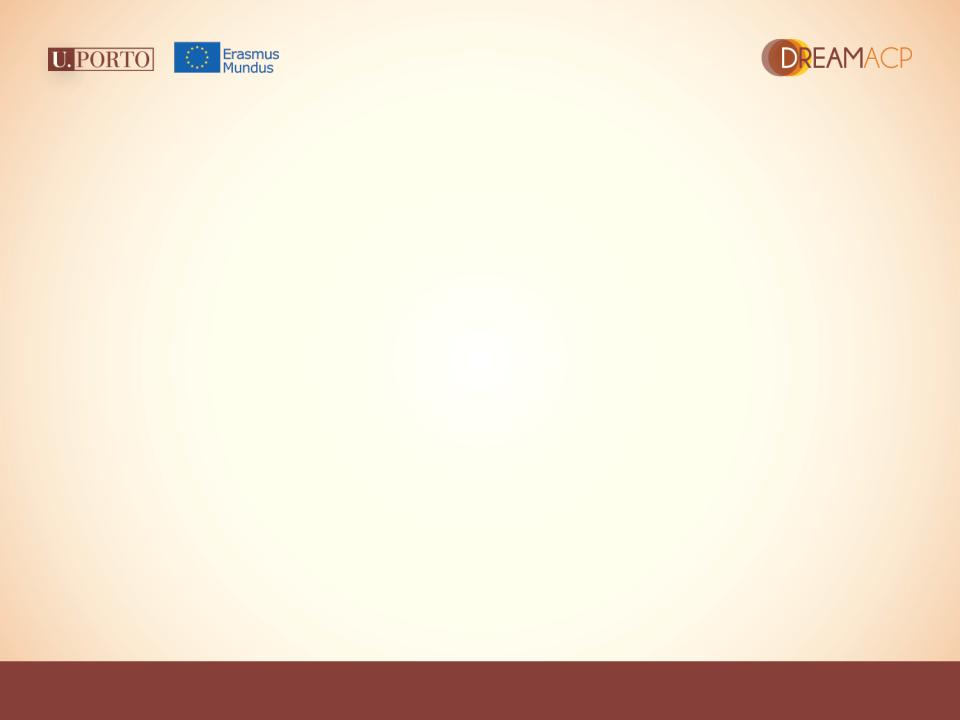 Who can apply?
Specific eligibility criteria:		
In addition to these criteria there may be other defined internally by each institution.
It is strongly recommended that the applicants prepare their application in close contact with the contact person of their institution, so as to obtain clear information about the specific eligibility criteria established either in their home institution (if applicable) or in the host Institution which they intend to apply to.
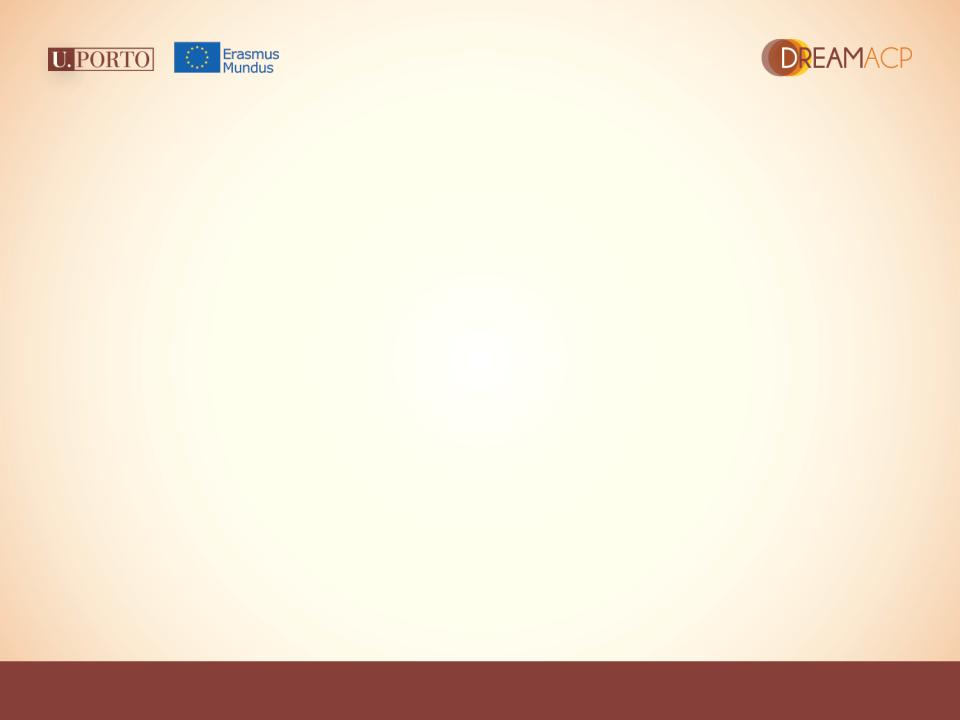 Eligible areas of study
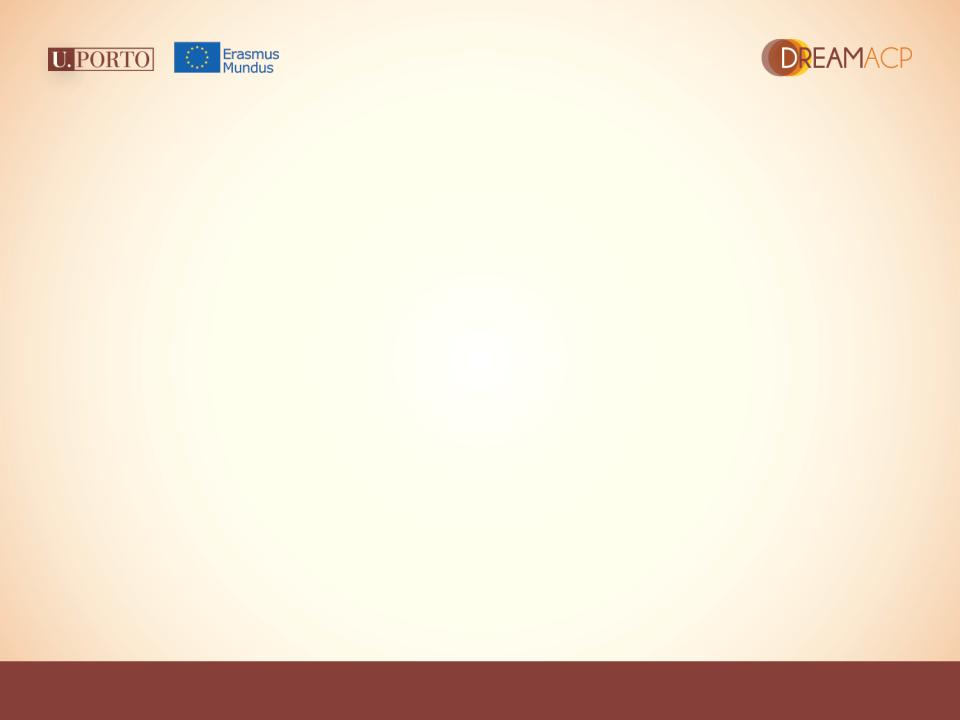 Scholarship conditions
Monthly scholarship
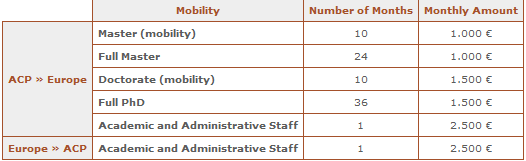 Journey – round trip
Purchased directly by the coordinating institution.
Health insurance, accidents and journey.
Purchased directly by the coordinating institution.
Tuition fees
If applicable – at the Host institution.
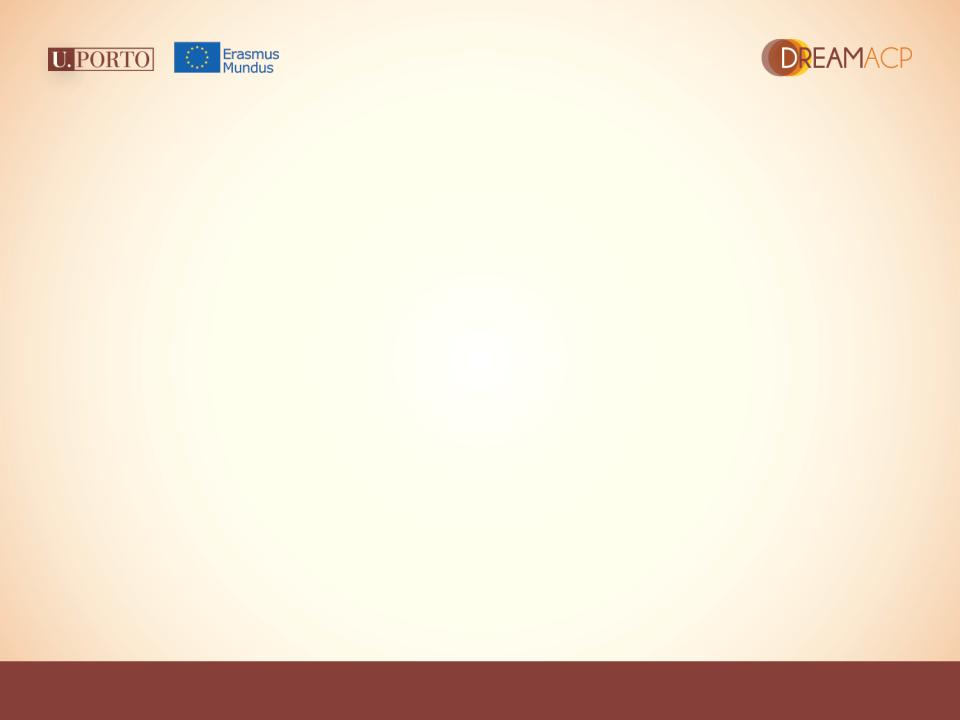 How  to apply?
Check the website: http://www.dream.up.pt/
Consult the university of origin
Check the eligibility criteria
Consult the academic offer 
Collect all the necessary documents 
Fill in the online application form
 
Send the application form until the deadline: 
10th January 2014 
(CET time-zone !)
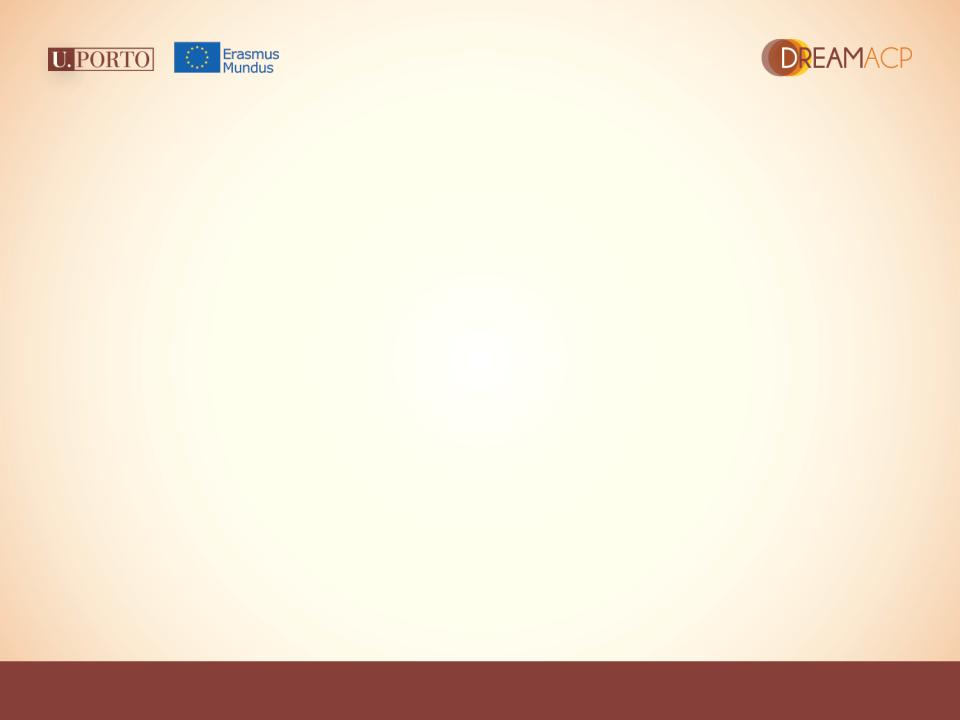 Which language to use?
The Application Form can be filled in English, French, Portuguese or Spanish. 

If you intend to apply only to French speaking institutions, you may fill in the Application Form and attach all the required documents in French. 

If you intend to apply to institutions from 3 different countries you must use the English language to fill in the form and in the attached documents, so that all the host institutions may be able to analyze the submitted proposal.
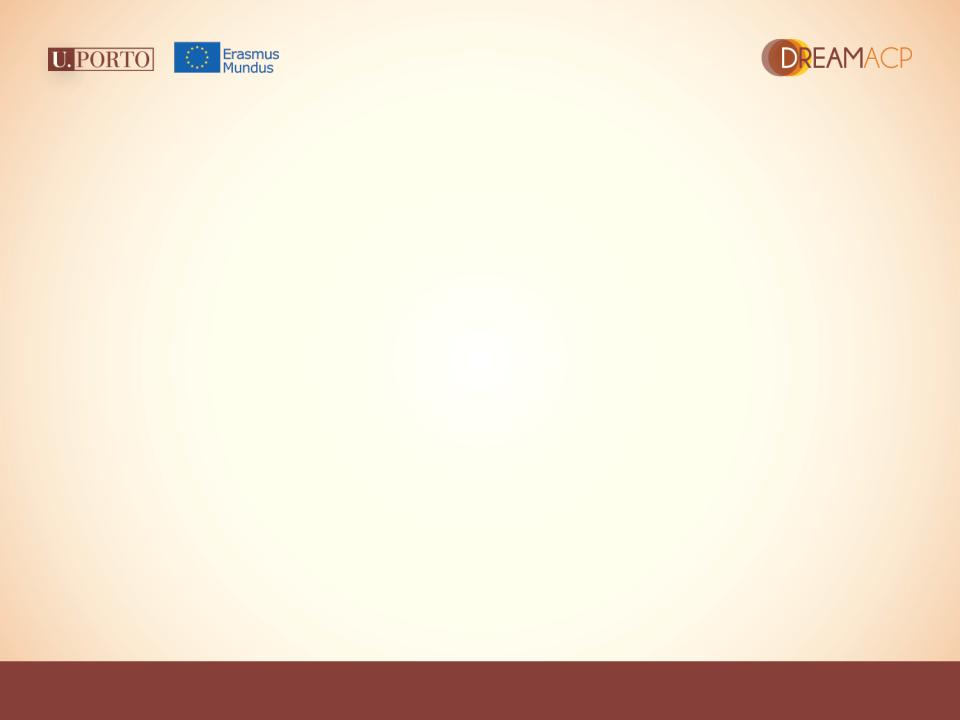 GOOD LUCK !Thank you for your attention!